«Жұмабек Ахметұлы Тәшенев атындағы университет» АҚ
                                    «Экономика және құқық» факультеті
                                    «Экономика және басқарушылық» кафедрасы



                «МАРКЕТИНГ» ПӘНІ
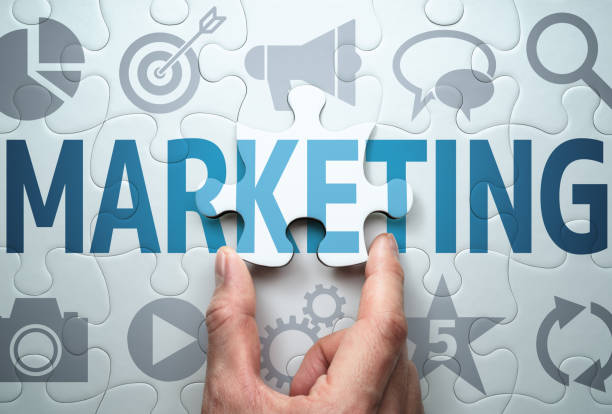 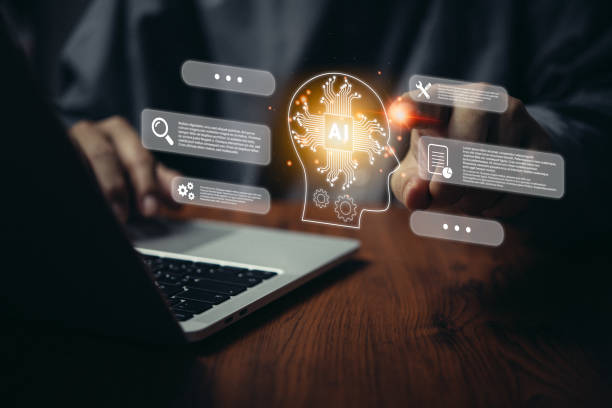 Пән оқытушысы: Оралова З.М.
                                               Шымкент, 2024
Слайд 1
Слайд 1
ПӘННІҢ ҚЫСҚАША СИПАТТАМАСЫ
Тауарлар мен қызметтердің бәсекеге қабілеттілігін қамтамасыз ету, жеке сату технологияларын, жарнаманы және тауарларды өткізудің тиімді әдістерін пайдалану және ынталандыру, өнім нарығының сегменттерін зерделеу және жаңа өнім өндіру стратегияларын әзірлеу дағдыларын үйретеді. Нарықтағы тұтынушылардың мінез-құлқының ерекшеліктерін анықтайды. Макро және микроорта факторларының компания қызметіне әсерін зерттеуді талдайды
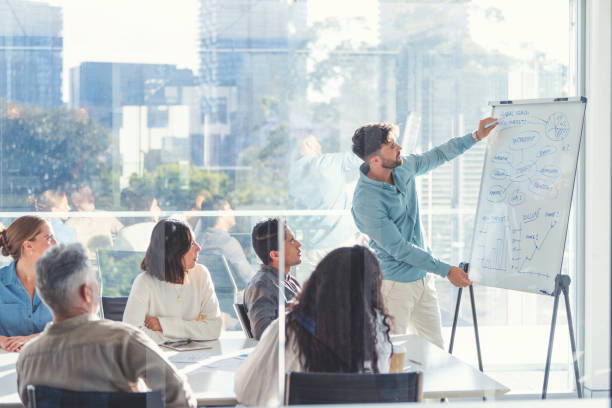 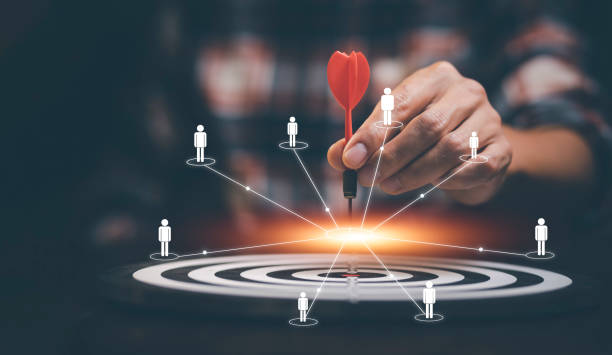 Слайд 1
Слайд 1
Слайд 2
Назарларыңызға рахмет!
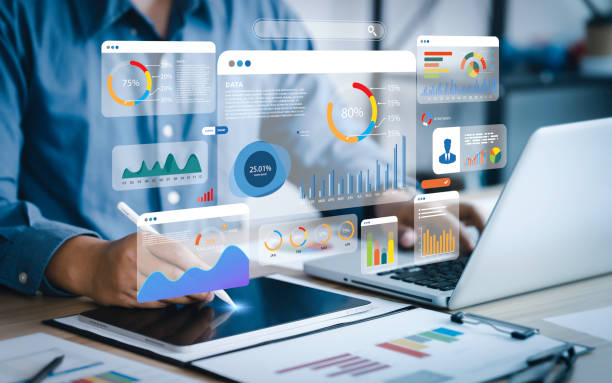 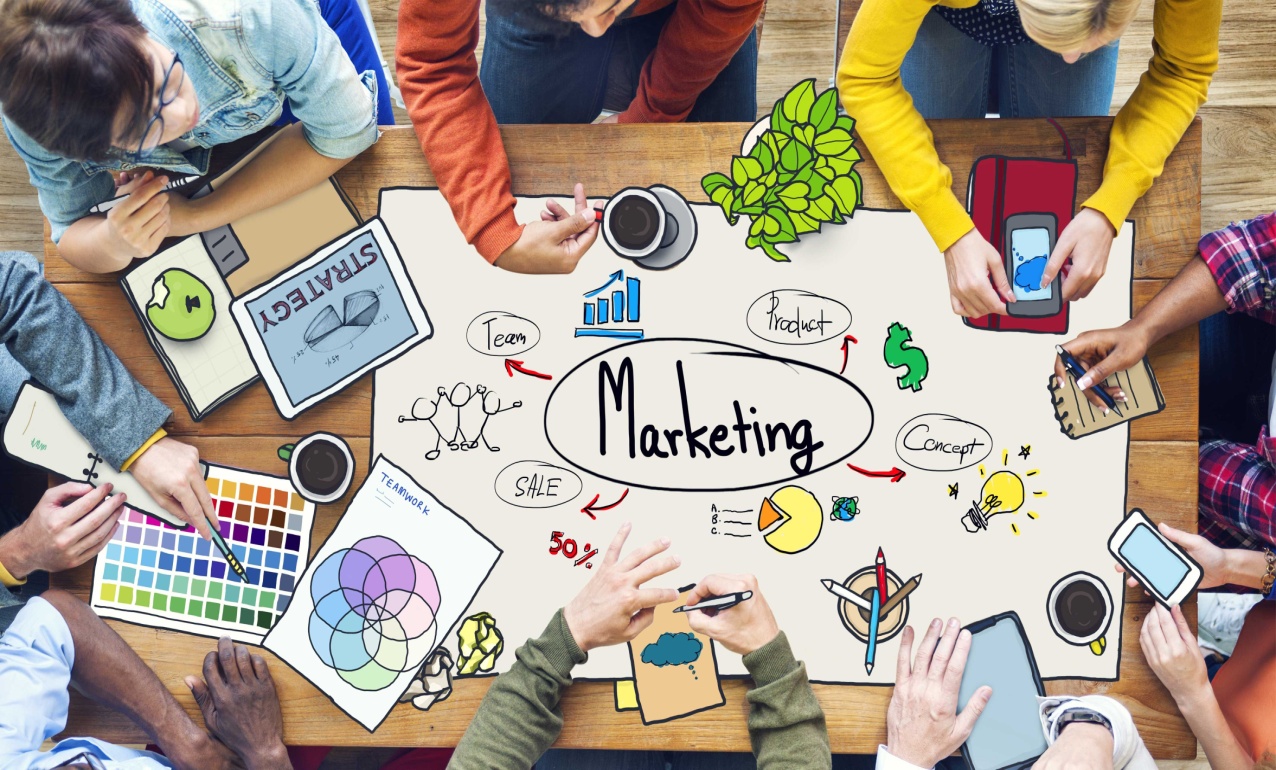